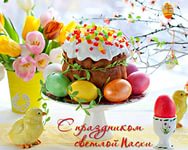 Праздник праздников
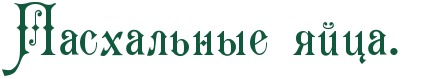 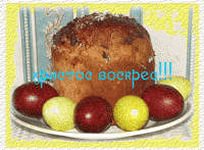 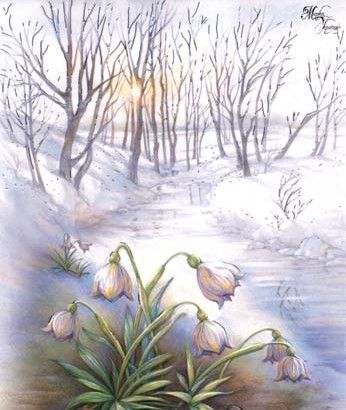 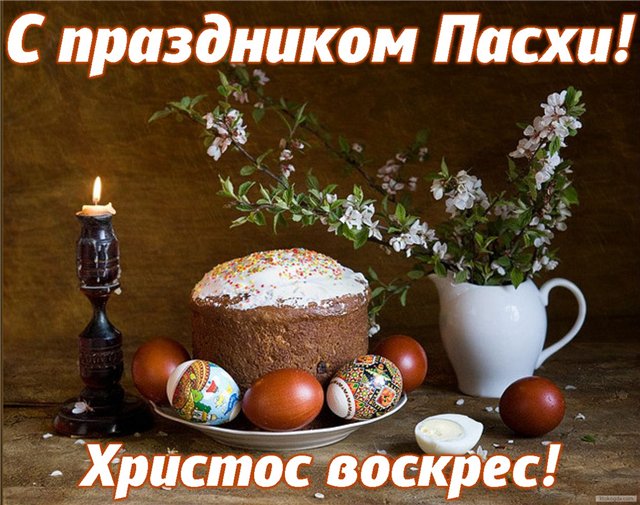 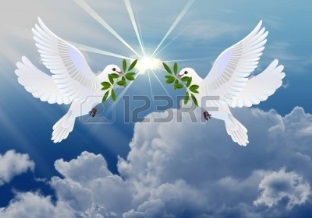 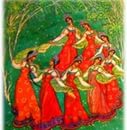 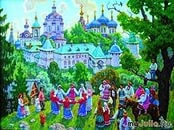 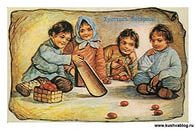 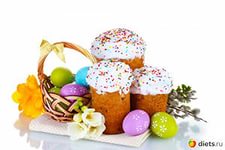 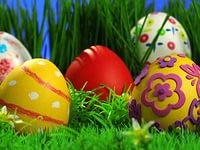 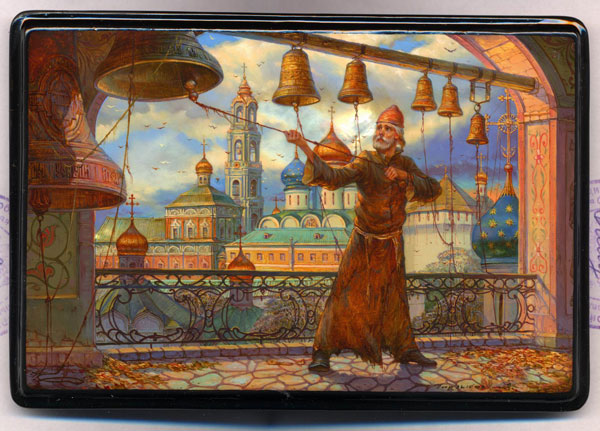 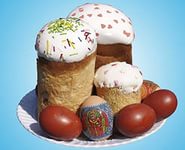 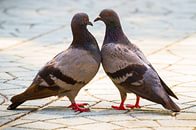 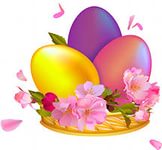 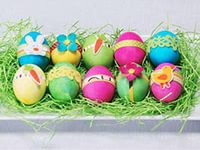 Тема:    Роспись    пасхального яйца
Узнать…

Научиться …
Голубки – голубочки,
Белые клубочки,
Вы на воле полетайте,
Вы на воле поживите,
К нам весну скорей     ведите.
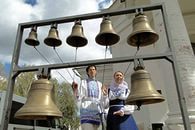 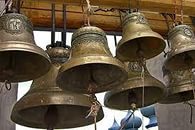 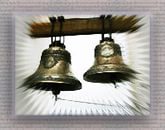 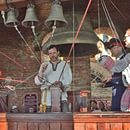 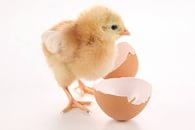 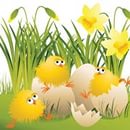 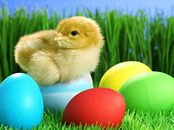 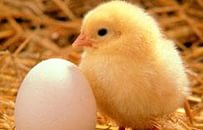 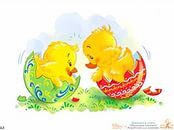 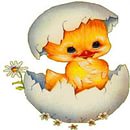 «Был белый дом, чудесный дом, вдруг что-то  застучало в нём. И он разбился. И оттуда живое  выбежало чудо – такое теплое, такое…пушистое и золотое!»
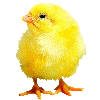 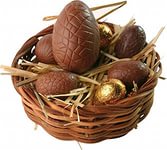 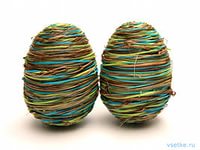 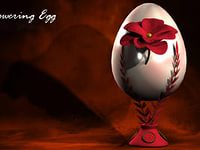 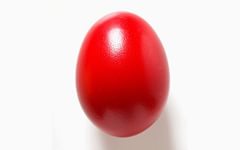 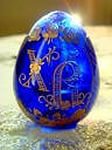 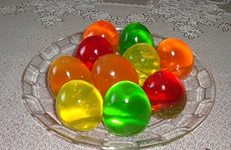 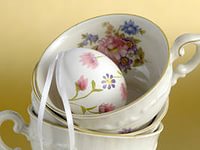 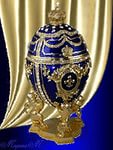 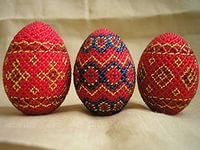 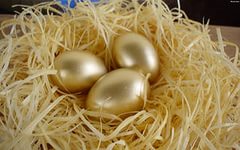 «Писанка"
Произошло от слова "писать". Писанка рисуется воском, "писанцы" — узоры; расписуха — мастерица, расписывающая изделия. Орнамент "писанок" делится на геометрический, растительный и зооморфный. То есть это -  треугольники, звезды, кресты, точки, спирали, кружки, стилизованные растения, петушки, коньки и т. д.
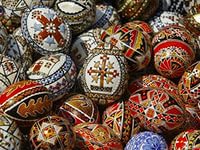 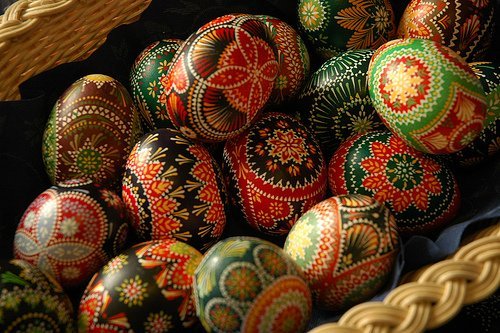 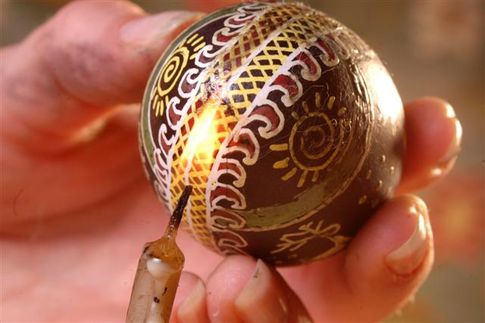 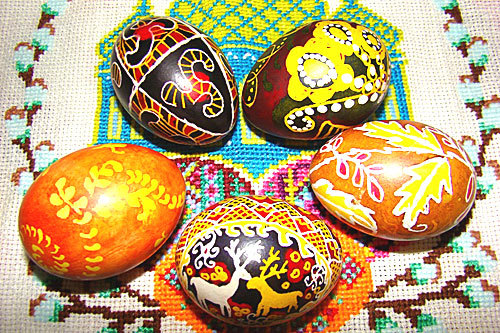 Крашенка
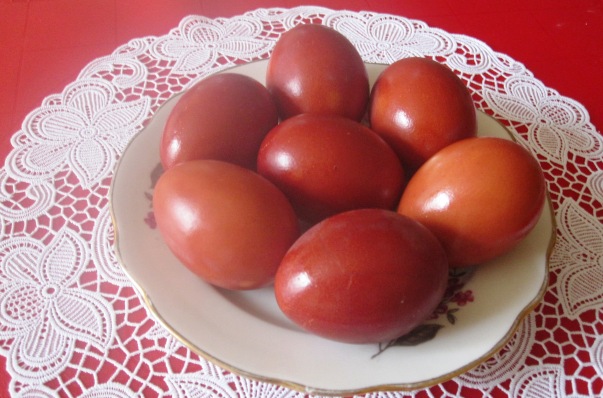 Яйца одного цвета, которые постоянно готовят ваши мамы и бабушки
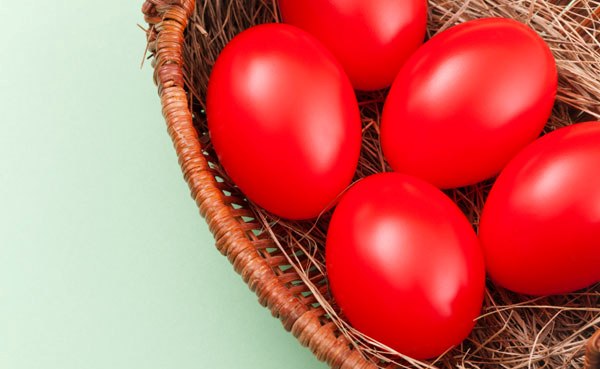 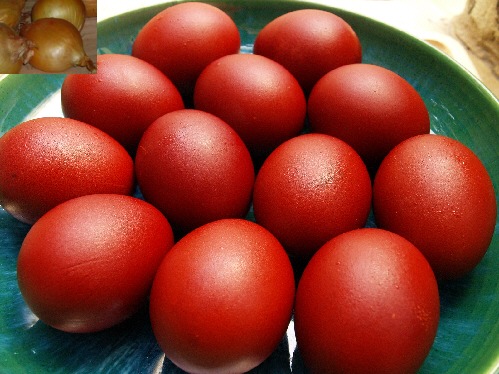 Рисованка
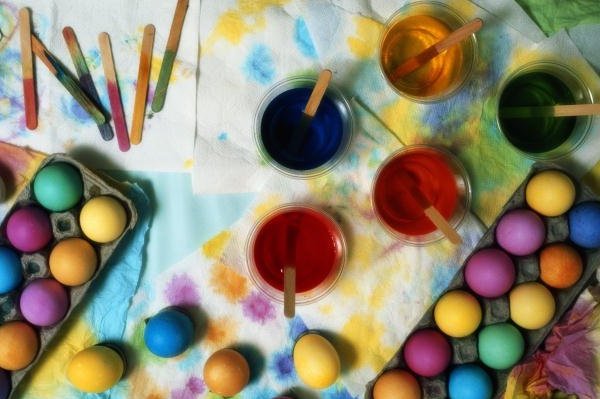 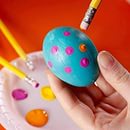 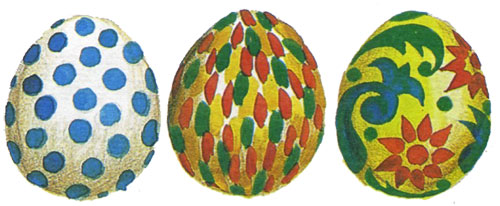 Пишут кисточкой, фломастером, карандашом
Малеванки
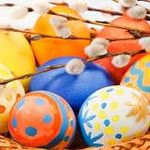 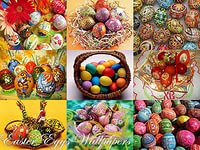 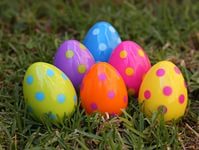 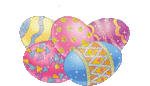 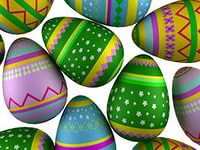 Пасхальные яйца, расписанные своим собственным узором, орнаментом
Драпанки
Узор наносят на скорлупу острым предметом - ножом, шилом, ножницами, толстой иглой. Но прежде, чем выцарапать узор, его необходимо нанести на яйцо карандашом. Во время работы яйцо держат в левой руке, а острый предмет - в правой. Ажурный рисунок на драпанке хорошо смотрится на коричневой или другой темной краске.
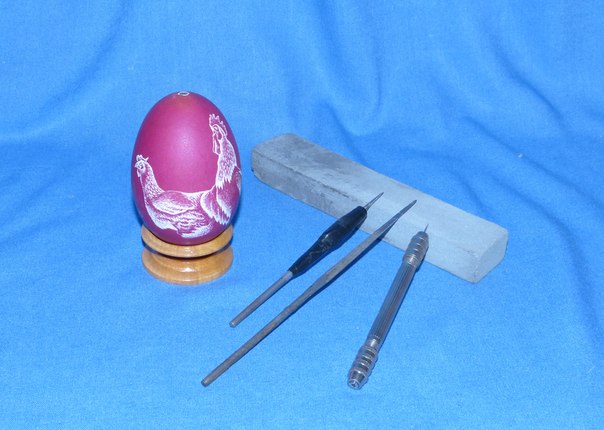 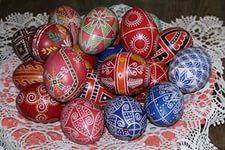 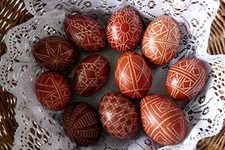 Крапанки
от украинского слова "крапать", то есть покрывать каплями. Сначала яйцо красят одним цветом, затем, когда оно высохнет и остынет, на него наносят капли горячего воска. Как только воск остынет, яйцо кладут в раствор другого цвета. После высыхания краски яйцо опускают в горячую воду. Воск тает, и выходит очень забавное яйцо.
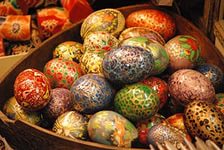 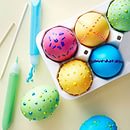 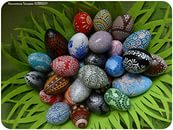 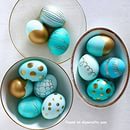 На скорлупке хрупкой, тонкой
Для людей и красоты,
Крашу кисточкой я тонкой
Крестик, солнышко, цветы.
В светлый праздник Воскресения
Подарю своим друзьям
По яичку, с поздравлением.
И скажу: «Раскрасил сам!
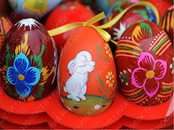 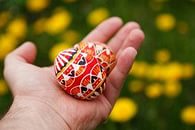 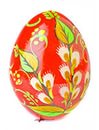